Item 6.2App2
Presentation
Summary Financial Report 
as at 31 July 2023 (Month 4)


NHS Golden Jubilee Board
2023/24 Financial Position
2023/24 Financial Position
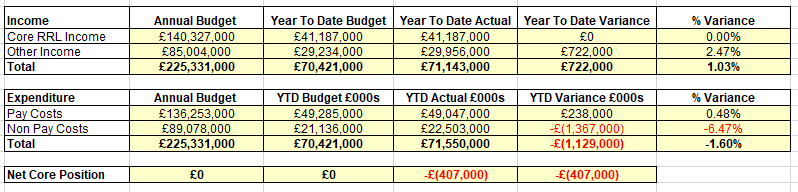 The net revenue core position for July 2023 reflects an overall adverse variance of £ (0.407m).
Income to date of £71.143m is ahead of the year to date budget of £70.421m resulting in a positive variance of £0.722m.  
Expenditure to date of £71.550m is ahead of the year to date budget of £70.421m resulting in an adverse variance of £ (1.129) m.
2023/24 Financial Position
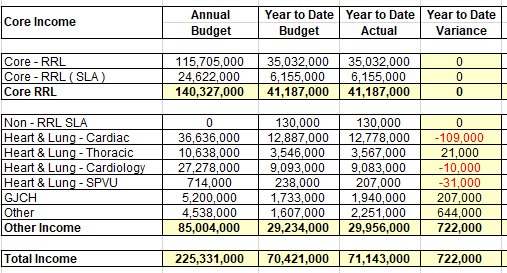 2023/24 Financial Position
Core Funding allocated to date of £41.187m

Anticipated total Core RRL of £140.327m for 2023/24

Other Income of £29.956m equating to an over-recovery against budget of £29.234m by £722k

Total SLAs                £(129)  
Hotel income  	     £207k
Other variances  	     £644k  (VAT rebate £244k and SNRSS £311k)
2023/24 Financial Position
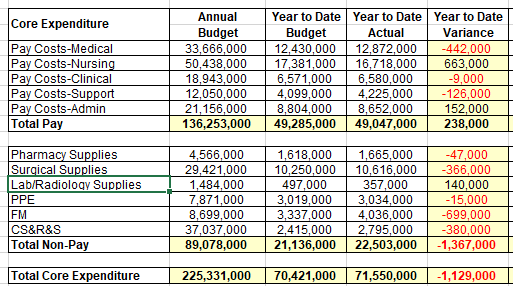 2023/24 Financial Position
Overall overspend of £(1.129m)

Pay Costs £238k favourable (c.<0.5% of YTD Budget)





Non Pay Costs (£1.367m) adverse (c.-6.5% of YTD Budget)
2023/24 Financial Position
Surgical Supplies (£366k) YTD
      Surgical Supplies are a complex area for the Board and better data, systems and analysis are    
      required to allow a fuller ability to understand changes to these budget lines

FM (£699k) YTD
      The main driver of FM is the increase in charges for Rates & Utilities and this is being    
       investigated by the Estates team who are liaising with our energy supplier directly to confirm 
       the accuracy of charges and consumption levels applied

CS&R&S (£380k) YTD 
      GJCH patient rooms (£79k), Consultancy costs within E-health of (£111k), postage   
      relating to increased patient activity (£43k) and Laboratory costs within Haematology in 
      HLD of (£57k)
2023/24 Financial Position
Financial Plan assumes c.£(6.66)m of budget savings / in-year efficiency savings

Non-recurring savings of c.£4.58m have been identified (vacancy factor applied of £3.813m and ‘slippage’ of £0.766m on funded initiatives)

At Month 4, £1.271m of vacancy factor savings have been delivered together with £0.766m of ‘slippage’ – total £2.037m 

£(2.085)m of unidentified savings still to be identified by the year-end.

Work is currently on-going on the identification of further budget savings on a non-recurring basis
2023/24 Financial Position
Additional resources now agreed across Finance, Procurement, Programme Management, Quality Improvement and Services to drive forward our Sustainability 
     and Value Programme

Key areas of focus during 2023/24 (starting July 2023)

     Digital transformation initiatives e.g. PECOS
     NHS Golden Jubilee Conference Hotel
     Other Trading income – Dining, Vending and Shop
     HLD Division (including NSD services)
     Research Institute
2023/24 Financial Position
July 2023 (Month 4) early in FY so no key trends analysis  
Under delivery of the budget savings / in-year efficiency savings to break even
Actual income is below budgeted expectations
Actual expenditure is above budgeted levels
Unbudgeted/ unknown expenditure items not provided for in Financial Plan
Scottish Government anticipated allocations not yet confirmed
SLAs-Income risks and volume levels achieved
2022/23 Financial Position
Non-Core Position – Anticipated break-even

This area covers depreciation charges, annual managed expenditure items and any impairment of assets

Capital Position
Confirmation - Core Capital funding of £2.691m 

Expected Allocations
         2022/23 Capital Allocation ‘returned’ £1.887m
	Academy Capital £1.084m 
	Water Source Heat Pump £4.1m (subject to further discussions) 
	Phase 2 £23m
Presentation
Decision: NHS Golden Jubilee Board
 
(1) Approve the Summary Financial Report as at 31 July 2023 (Month 4)

Questions ?